Урок чтения в 1 классе
Учитель Гринева С.И.
МОУ ЛСОШ №16 им.Н.В Переверзевой.
ТЕРЕМОК
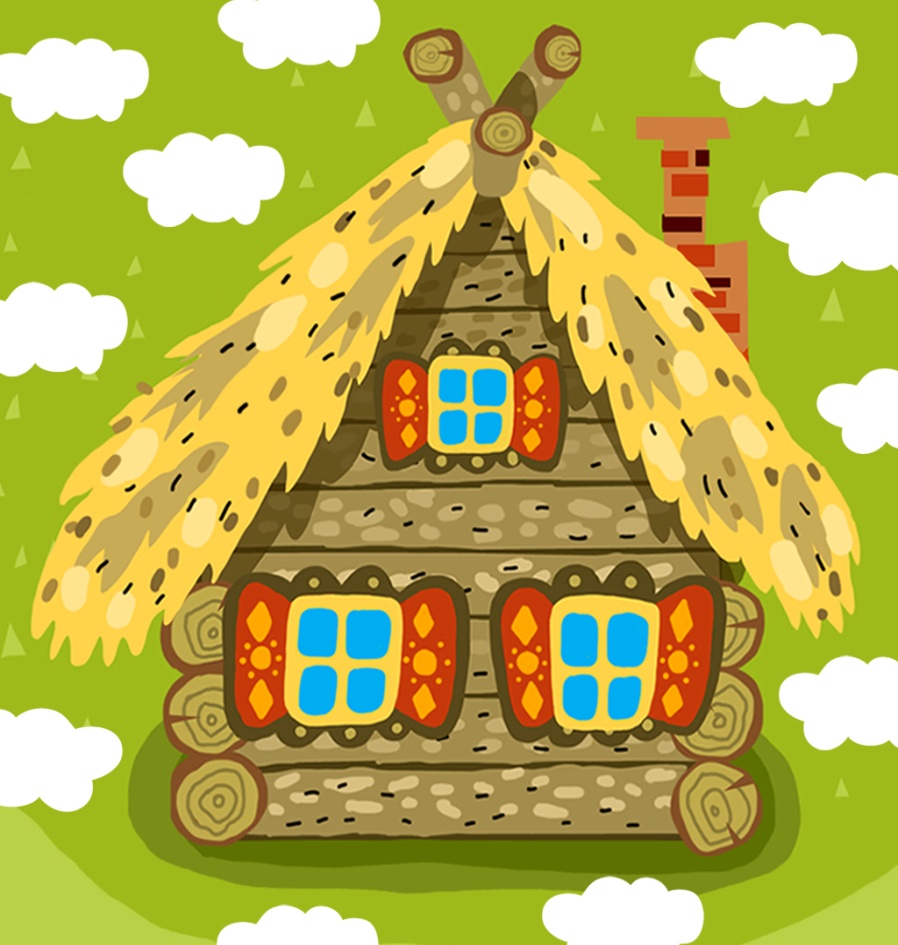 Мышка-норушка, комар-пискун,
 заяц-попрыгаец,  зачишка-трусишка,  волчишка-серый хвостишко,         лягушка-попрыгушка,   ёжик-ёршик,    мишка-топтыжка, лисушка-подружка
ш
Шалаш
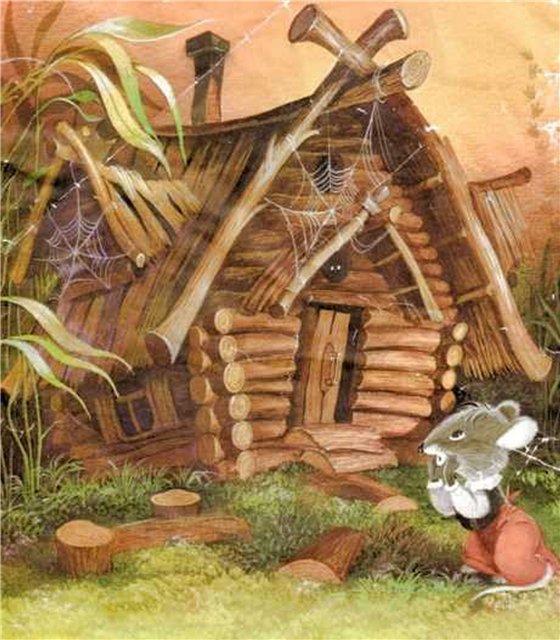 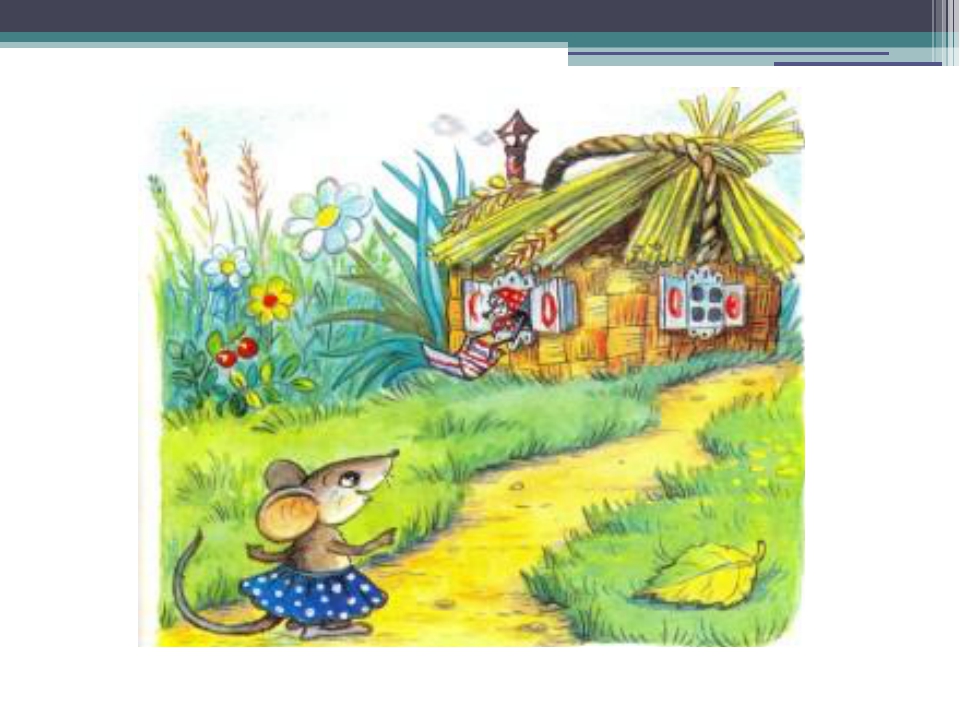 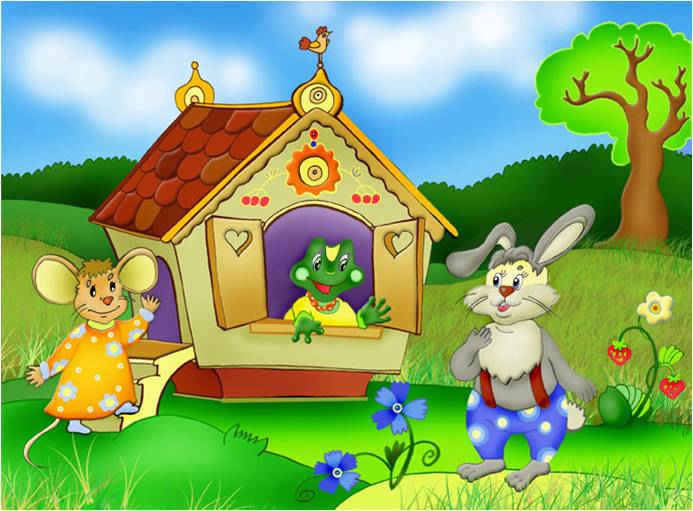 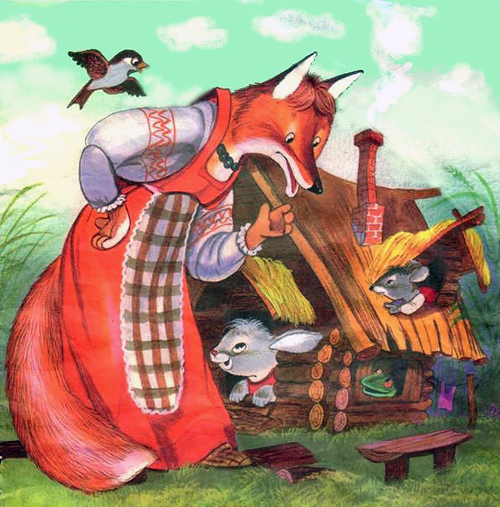 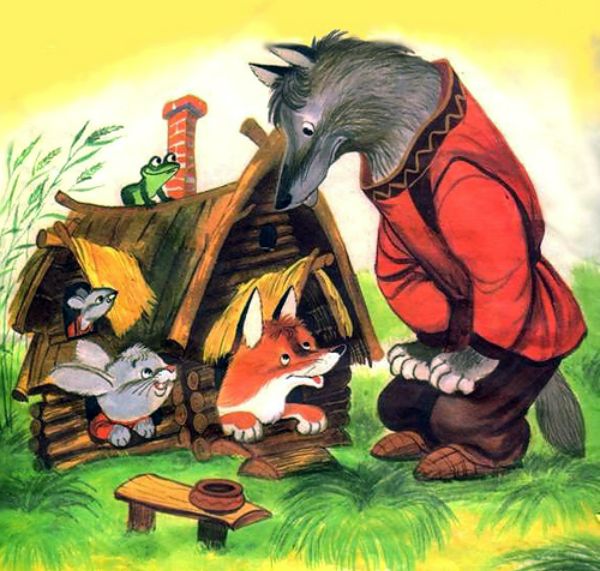